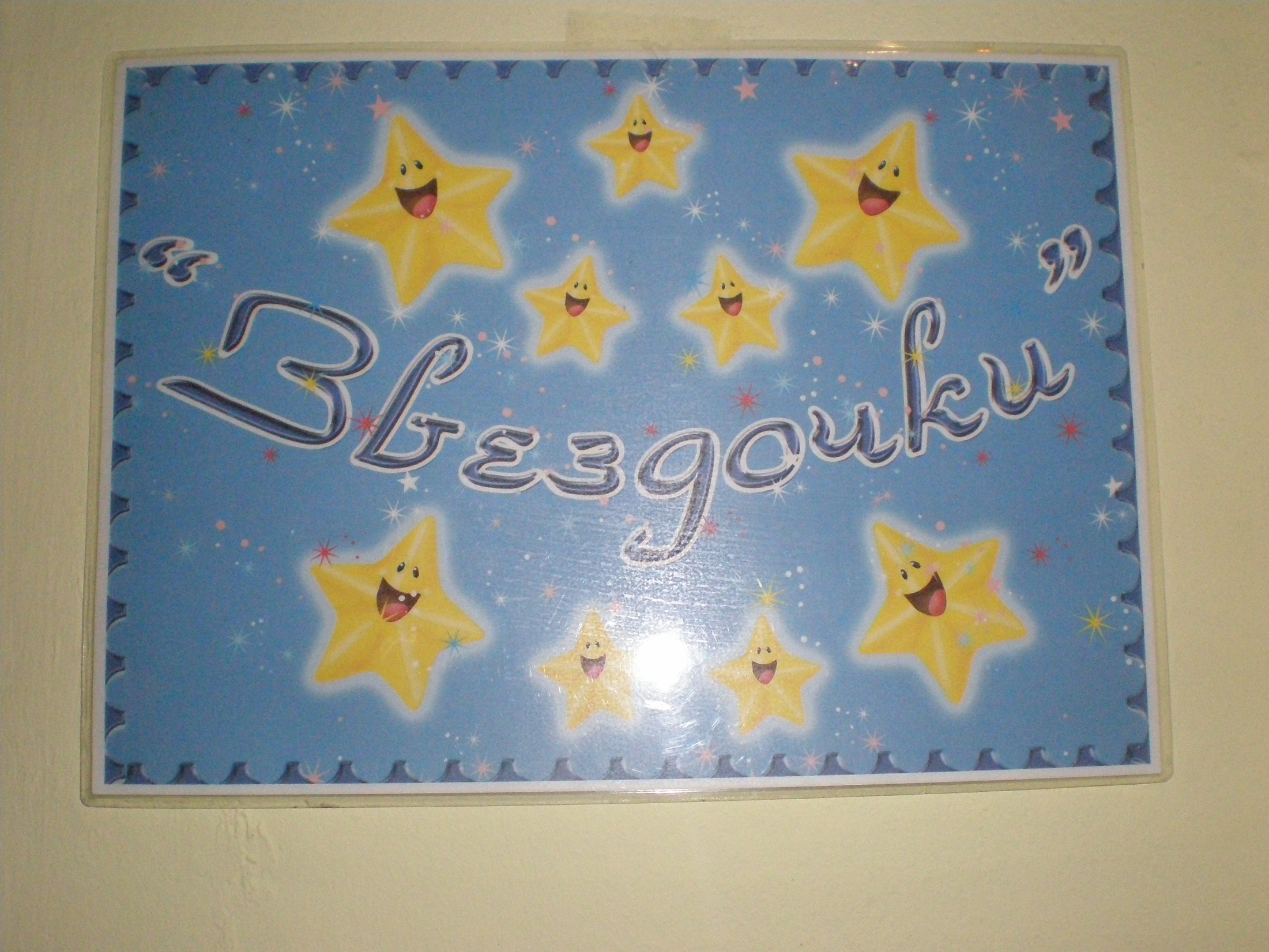 Развивающая предметно-пространственная среда2 младшей группы «А» «ЗВЁЗДОЧКИ»
С вами рады работать
Воспитатели
Анисимова Светлана Юрьевна
Гладышева Светлана Сергеевна
Младший воспитатель 
Козина Оксана Николаевна
Центр физического развития
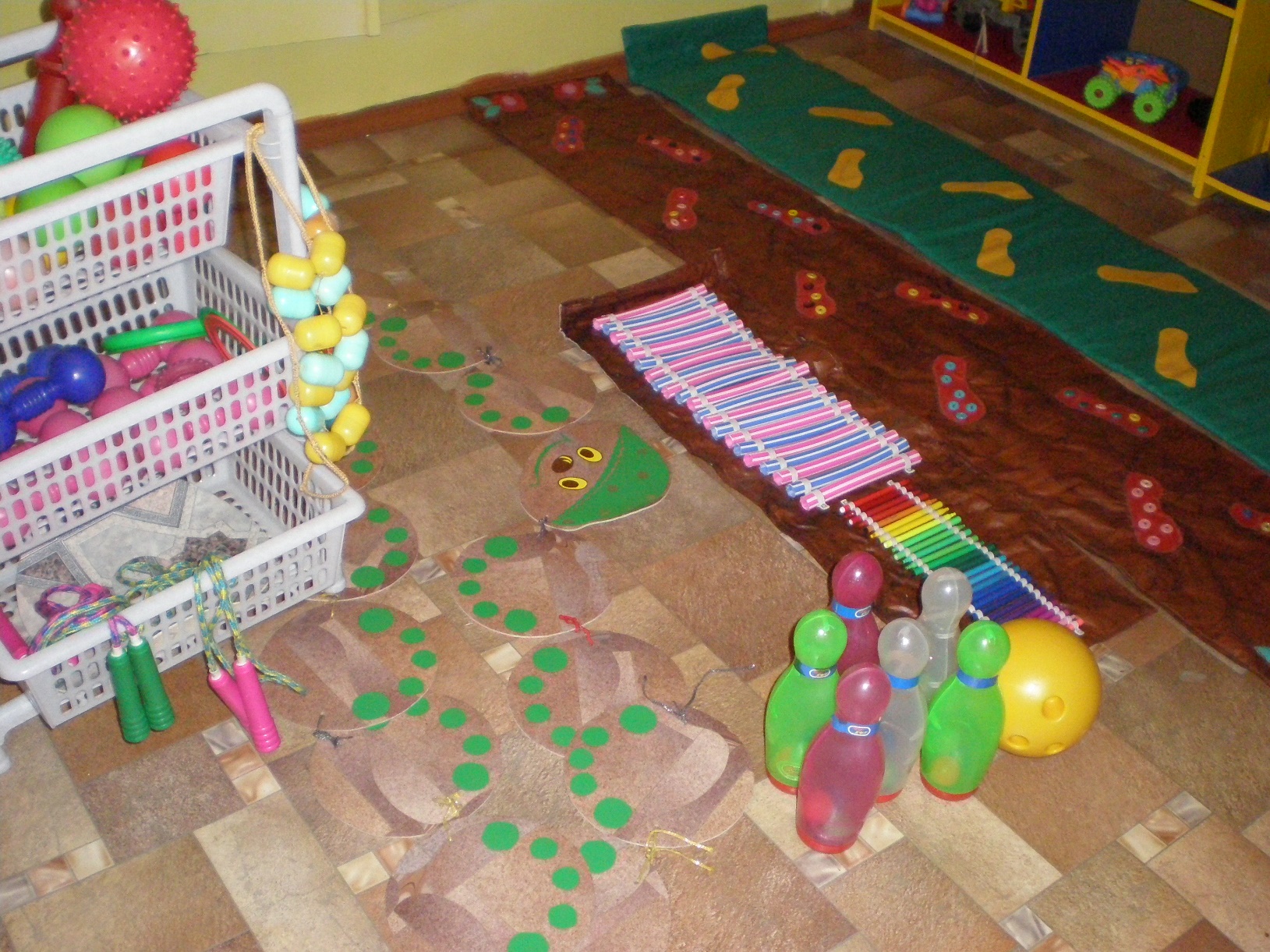 Центр самостоятельной деятельности
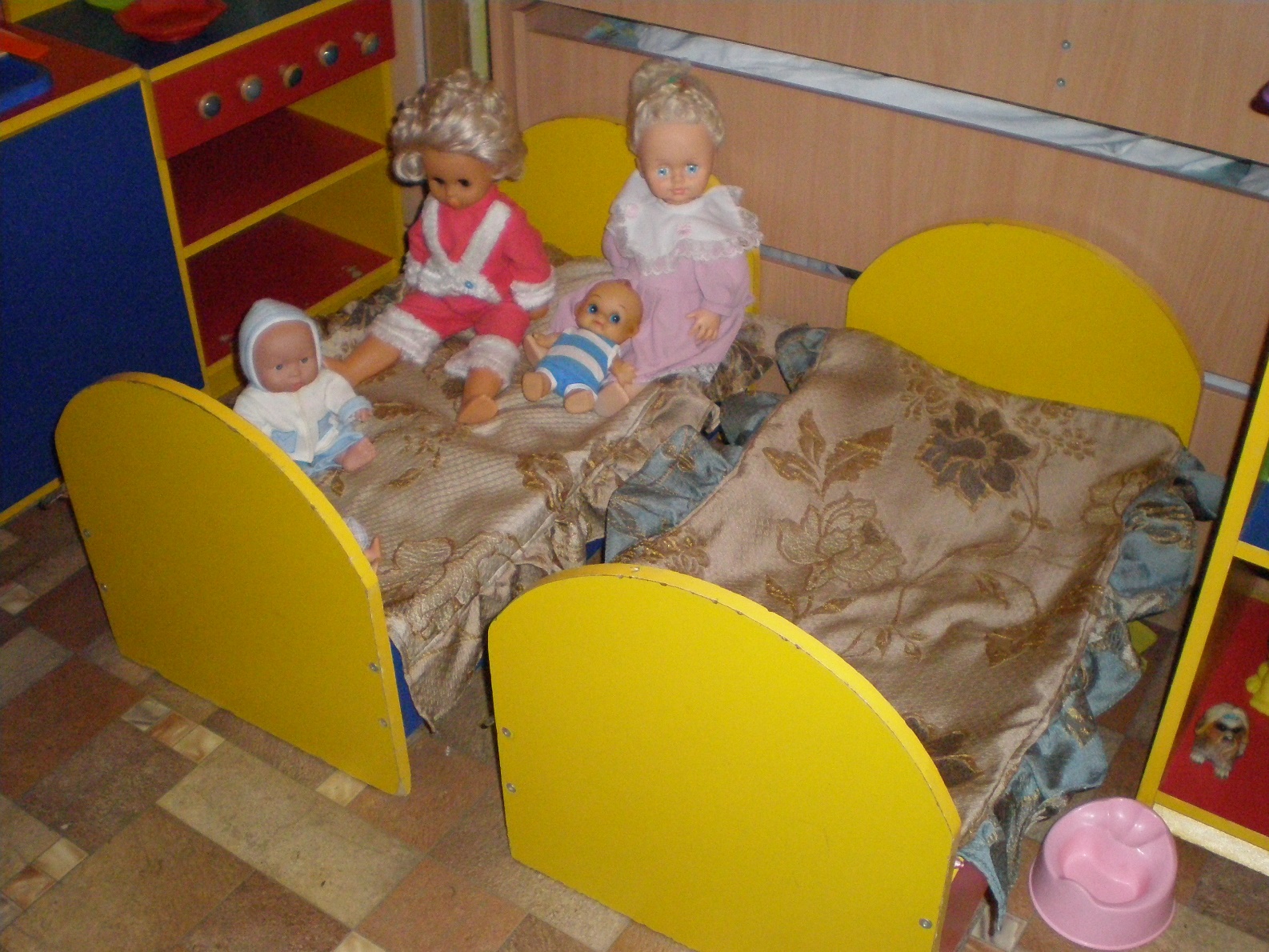 Центр самостоятельной деятельности
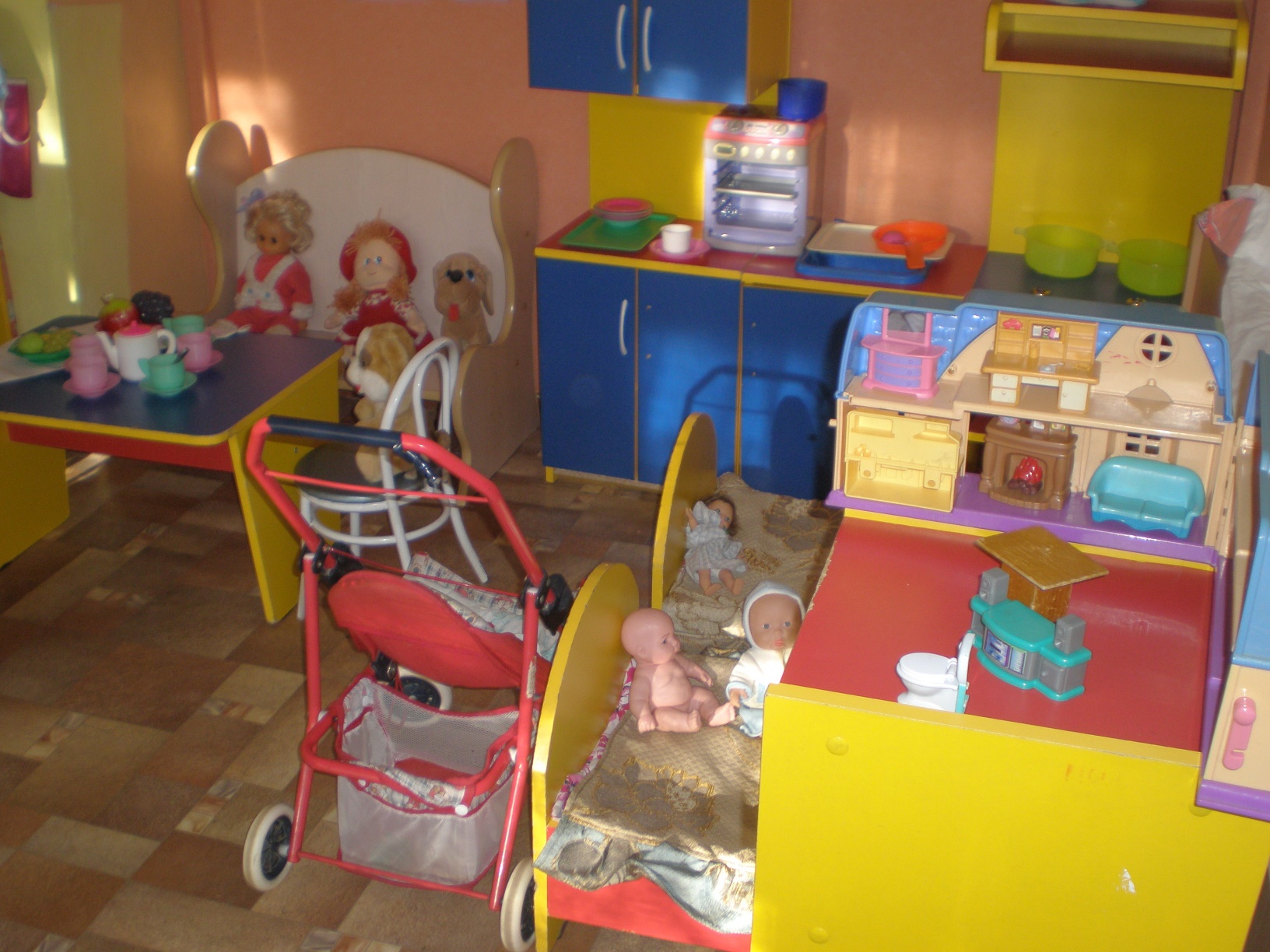 Центр познавательной активности
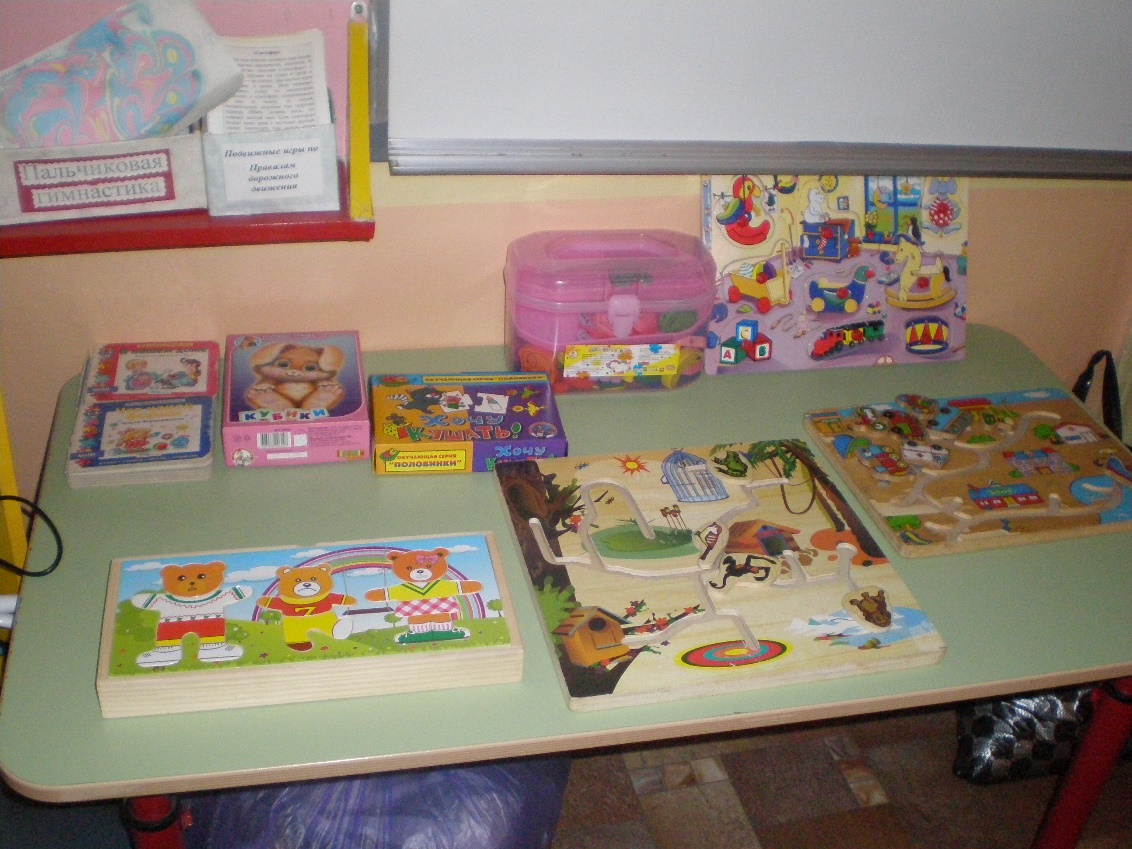 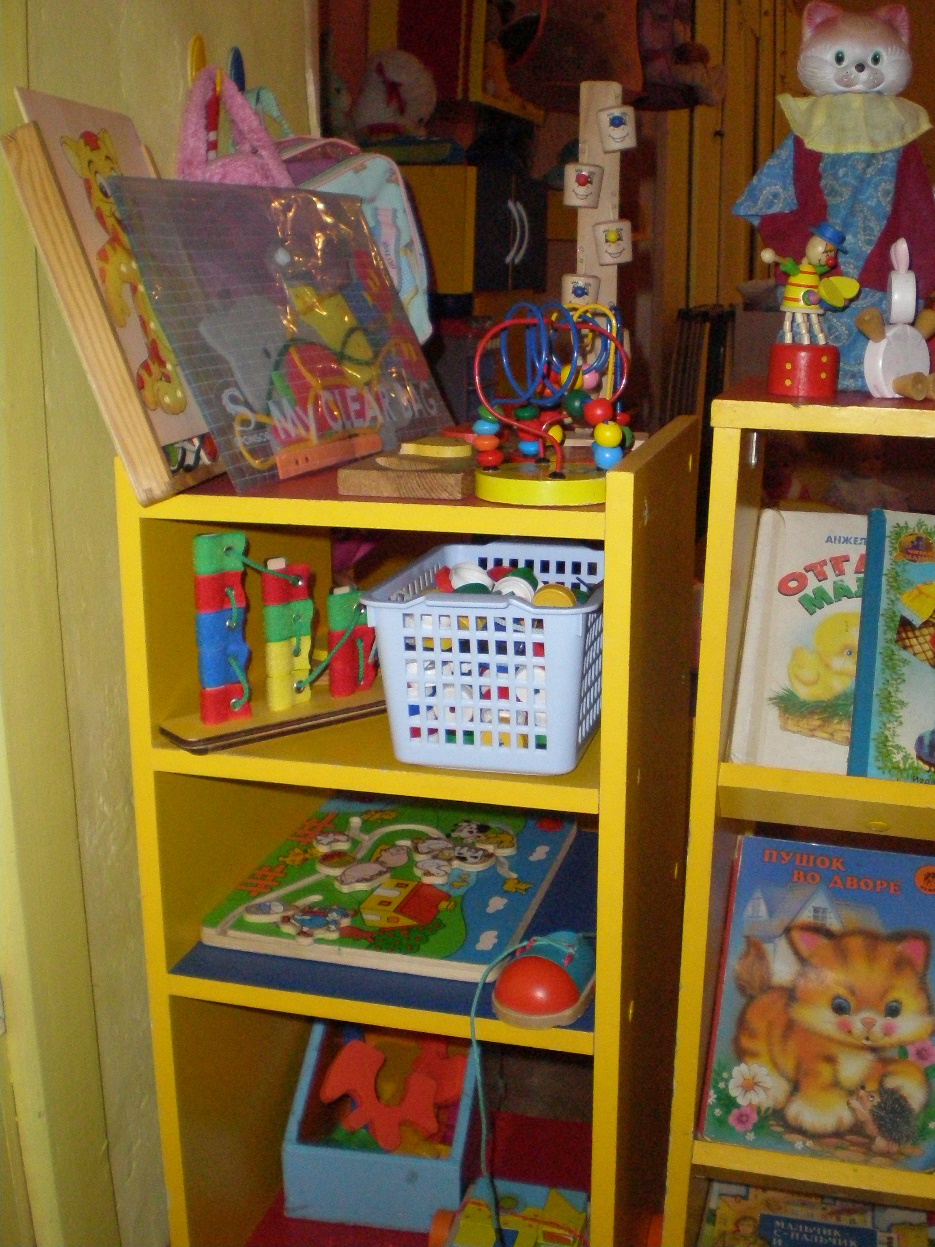 Центр сюжетно-ролевых игр:магазин, больница
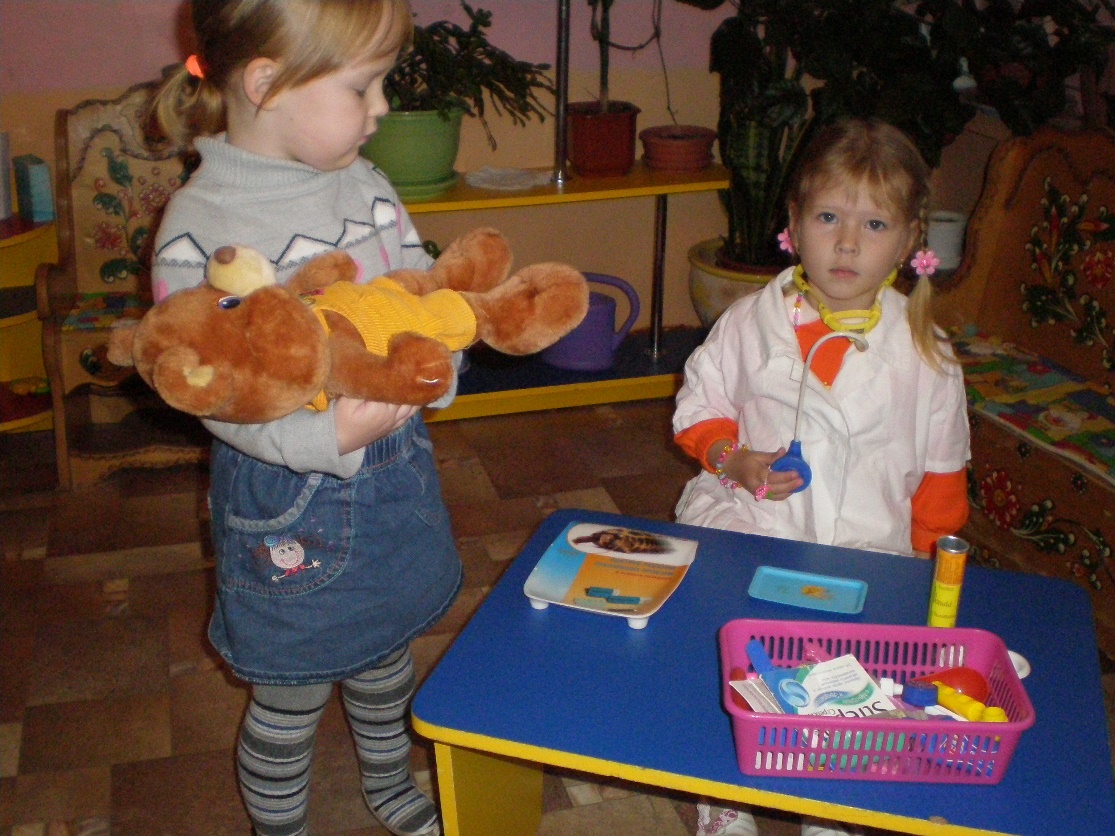 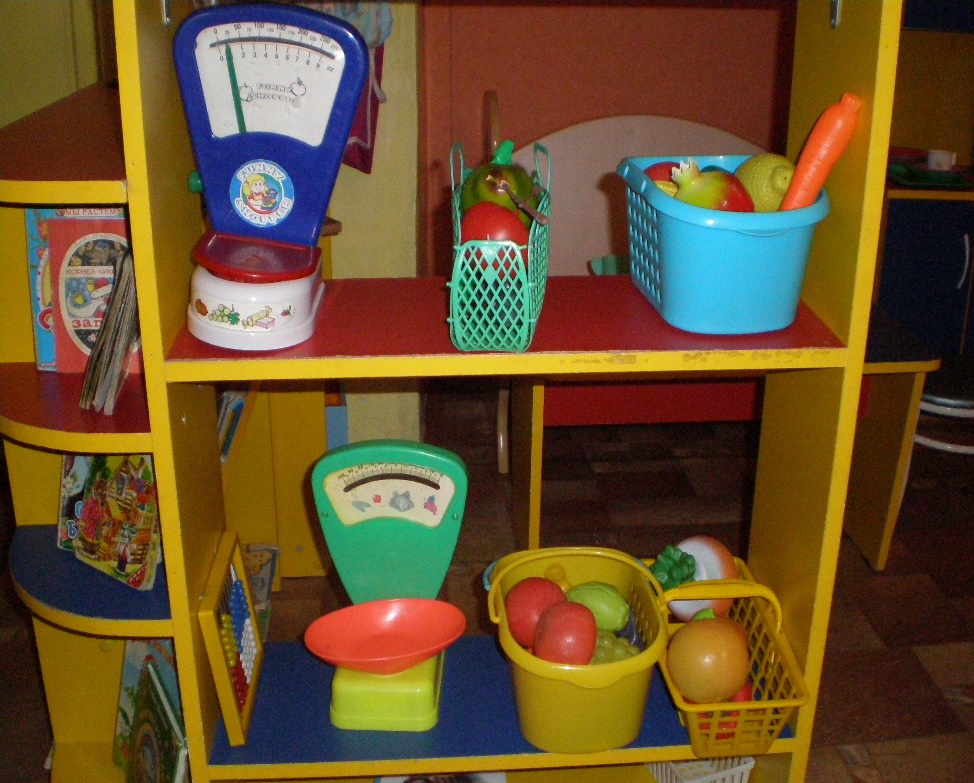 Центр сюжетно-ролевых игрСАЛОН КРАСОТЫ
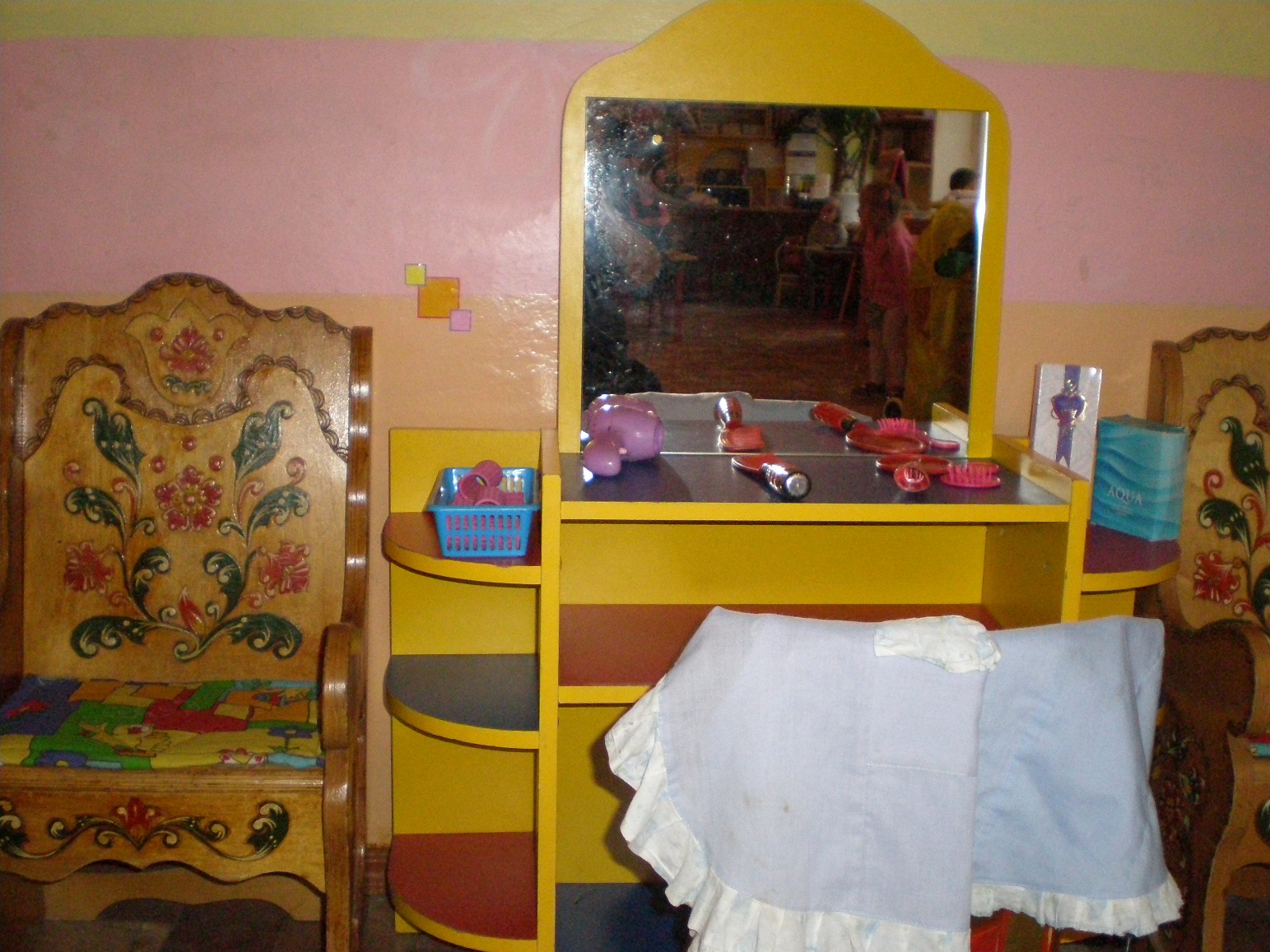 Центр «Юный автомобилист» для мальчиков
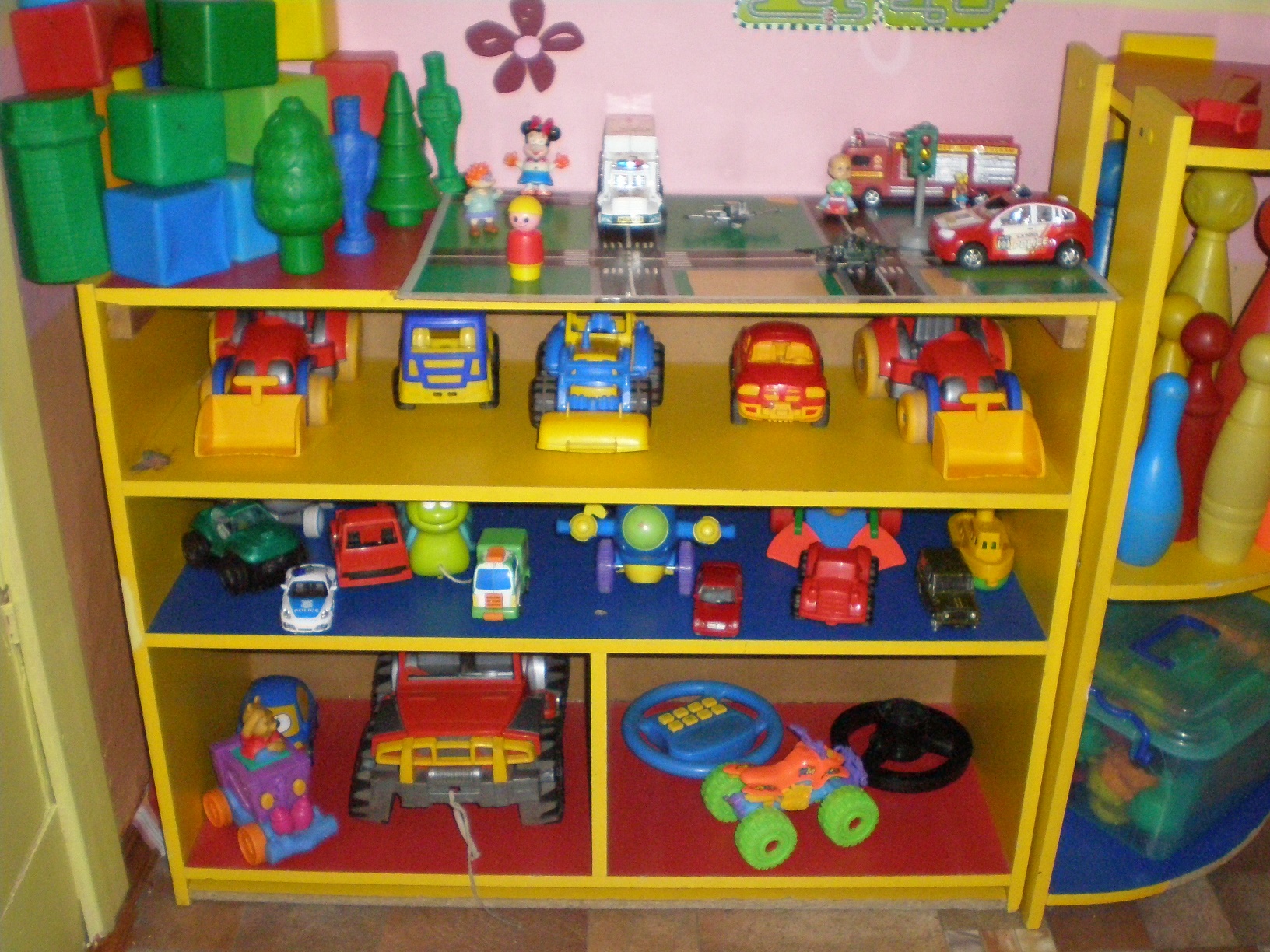 Центр «Маленькие конструкторы»
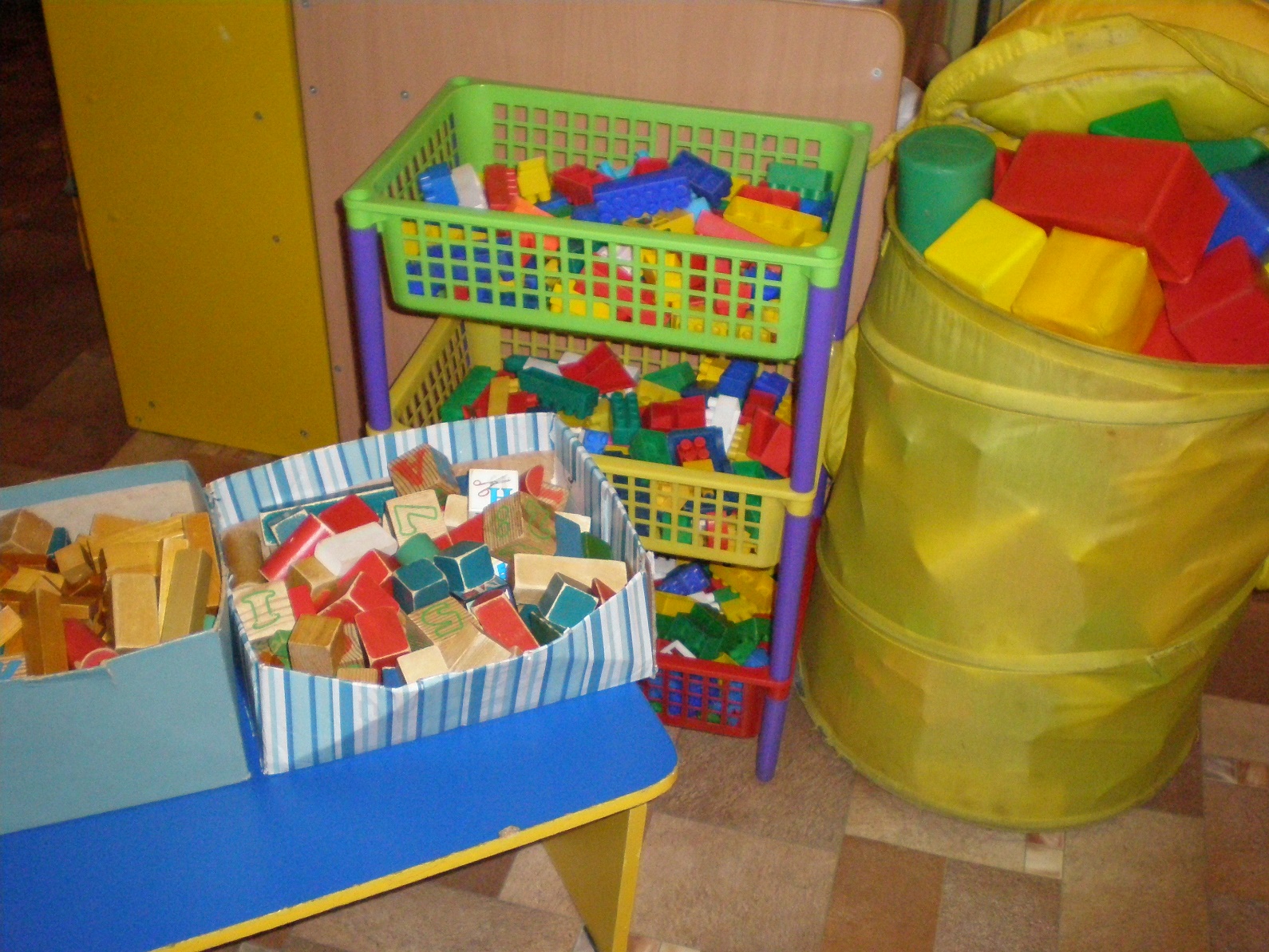 Музыкально-театральный центр
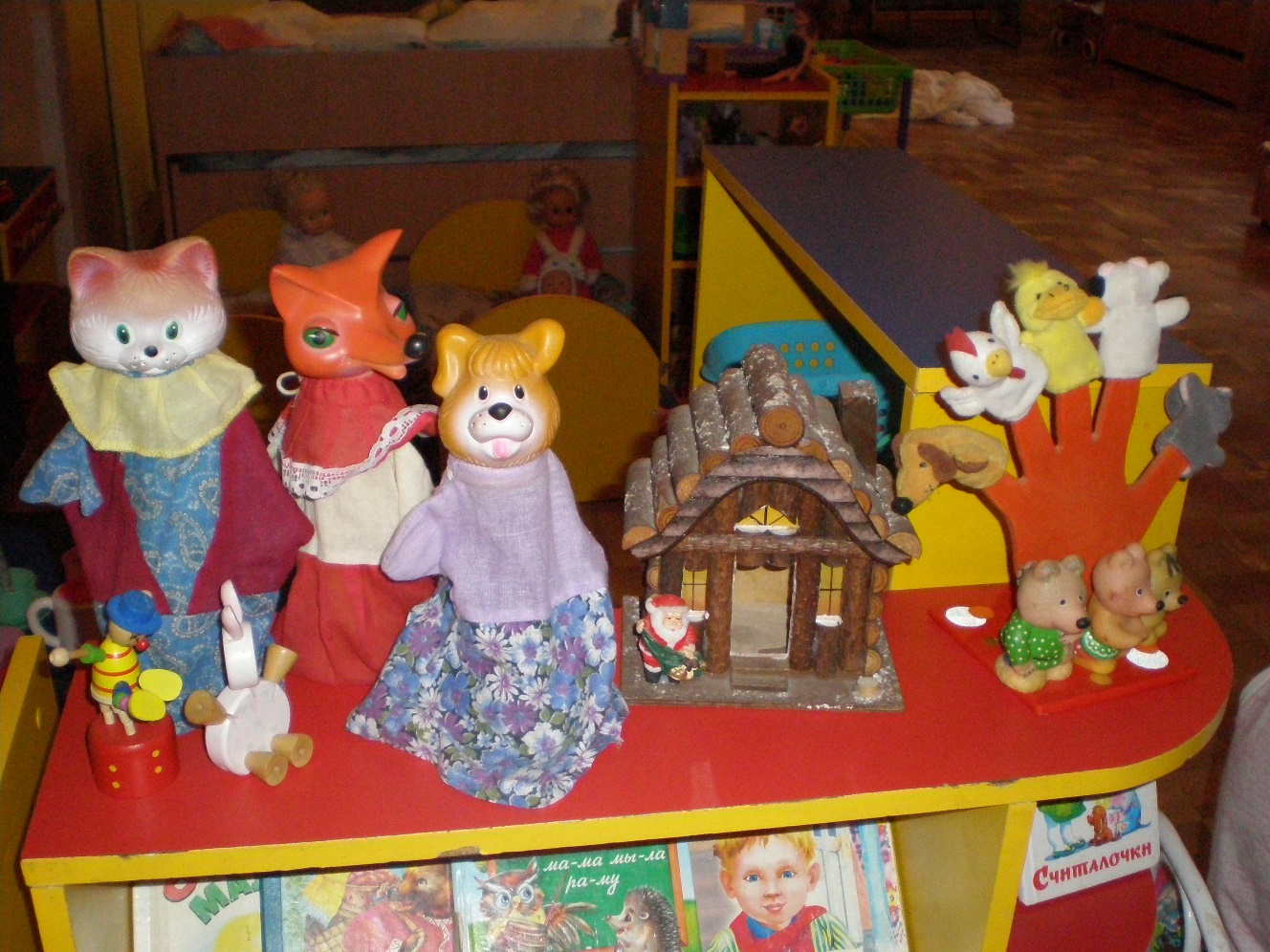 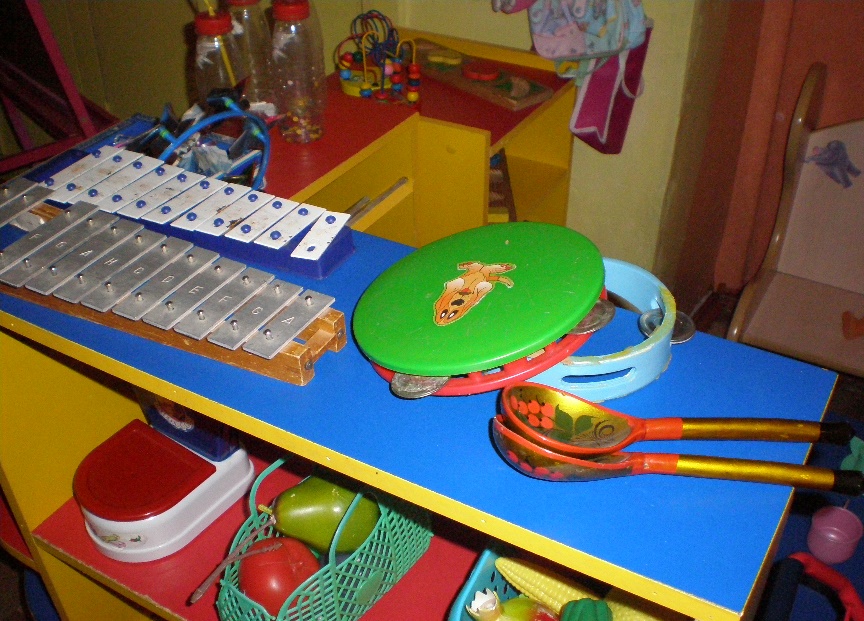 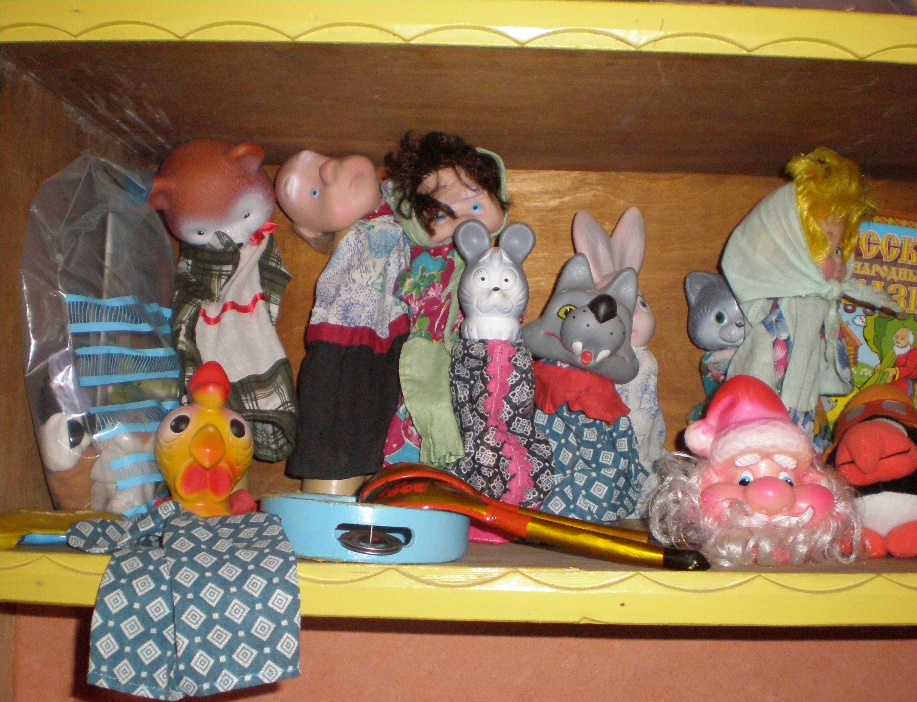 Центр творчества
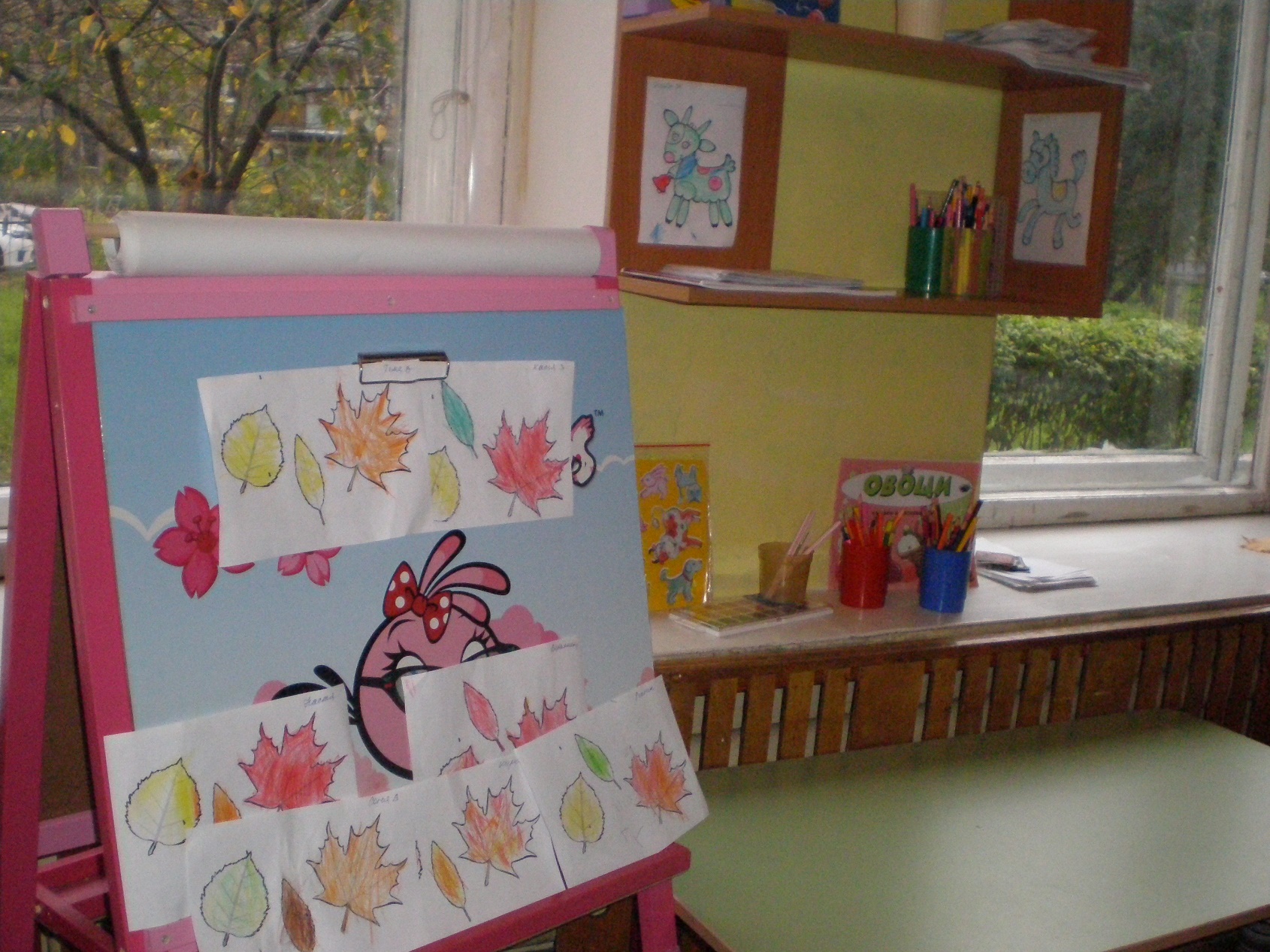 Центр развития речи
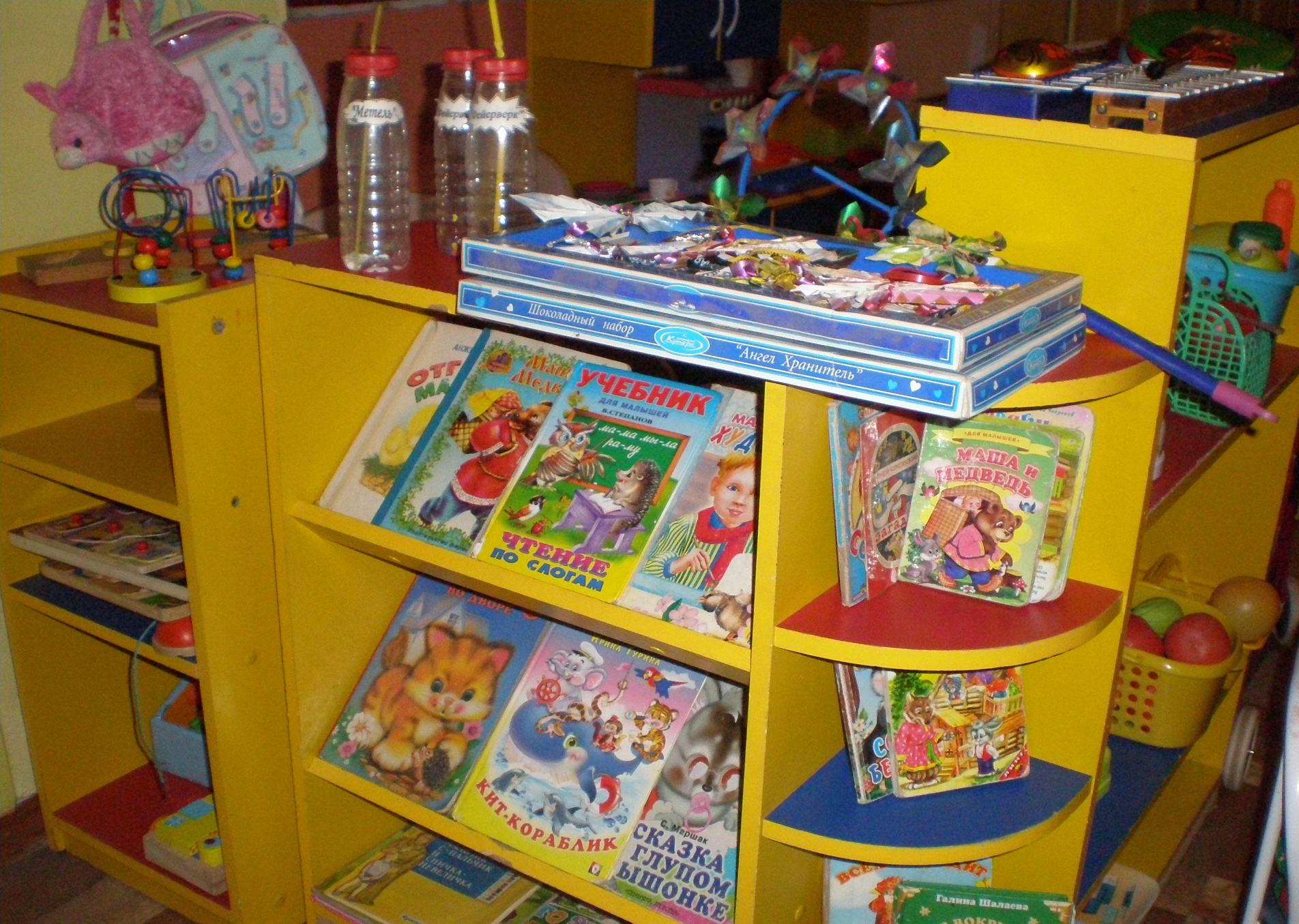 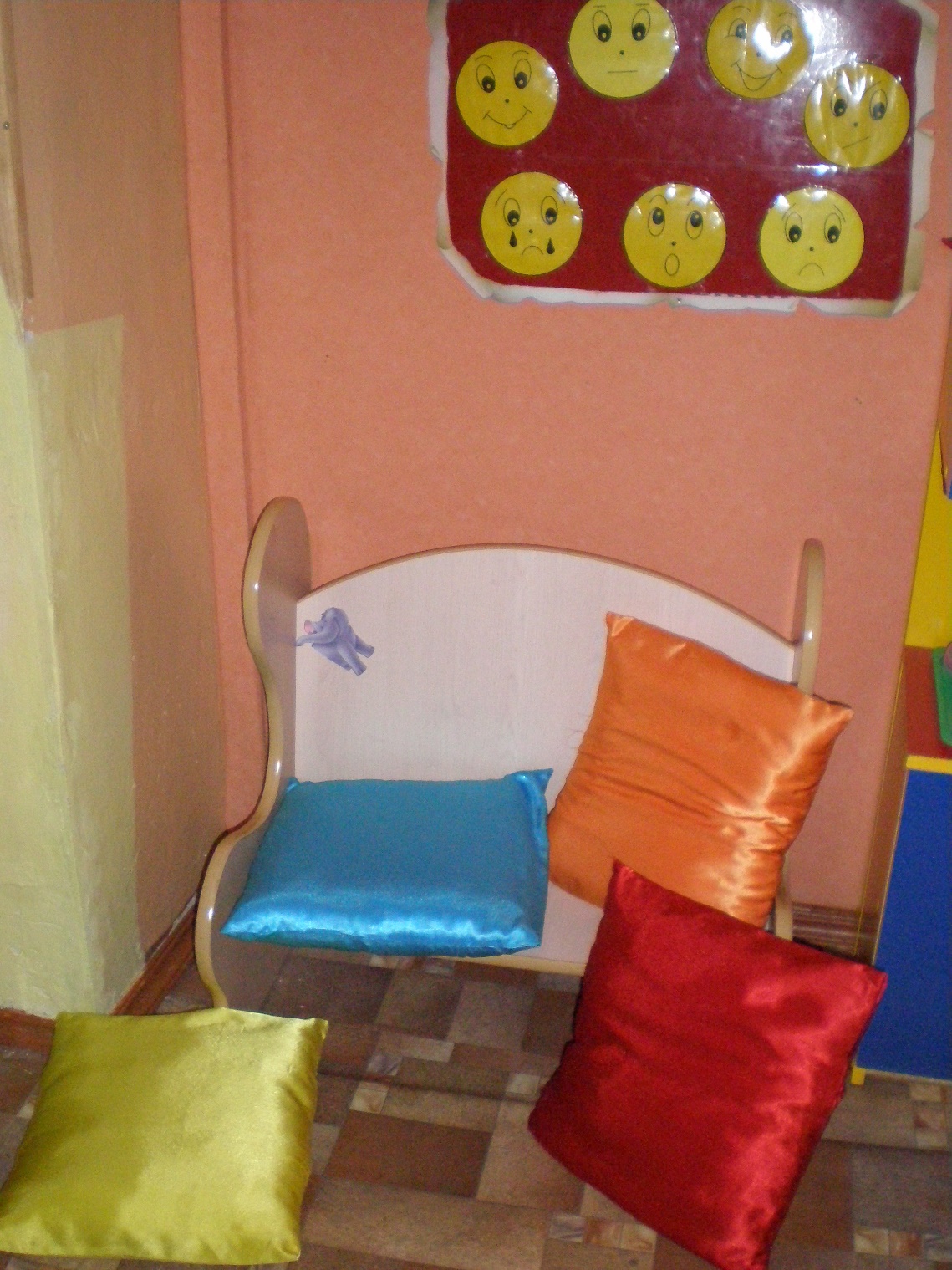 Уголок уединения
Уголок природы
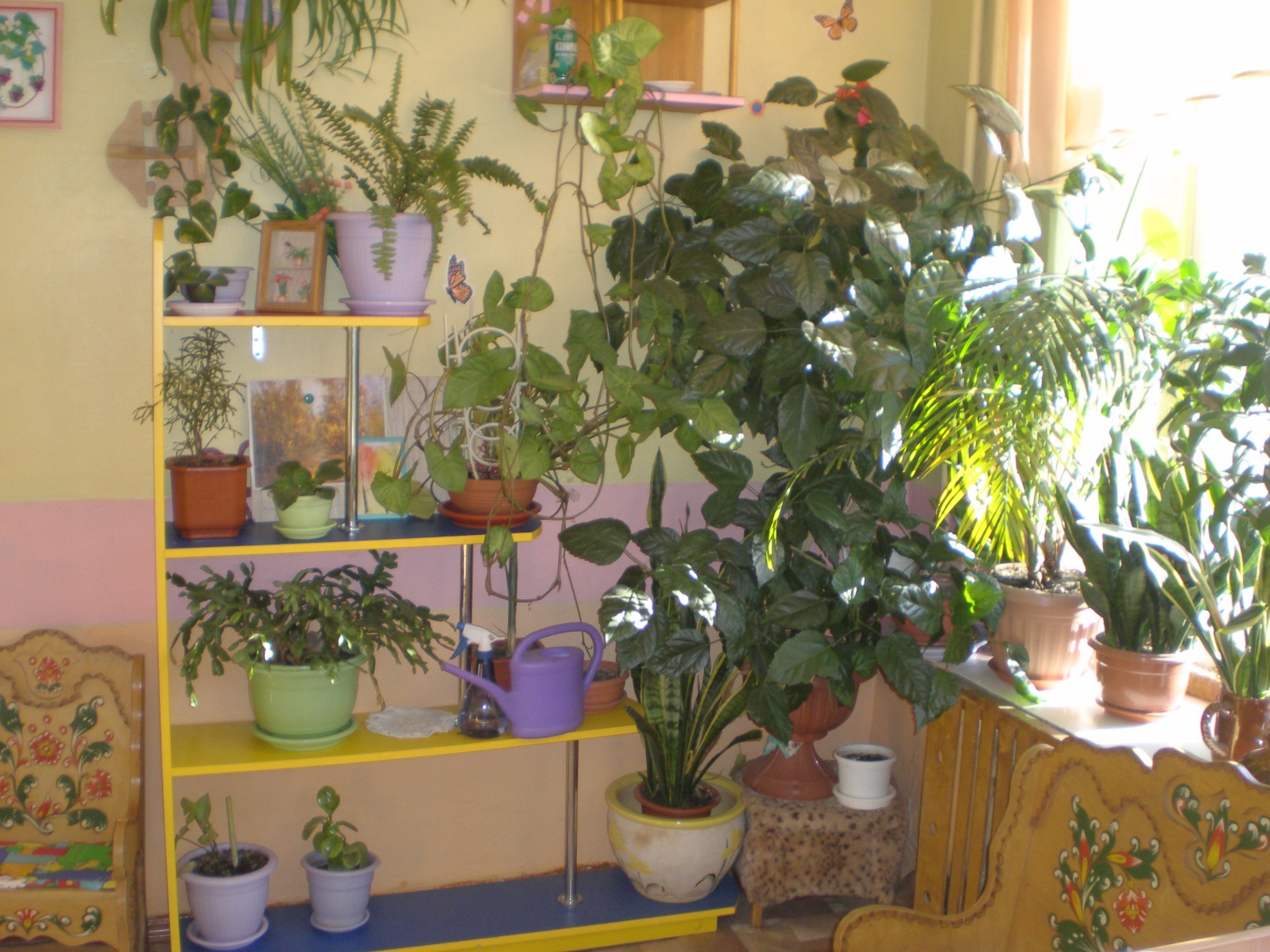 СПАСИБО ЗА ВНИМАНИЕ!
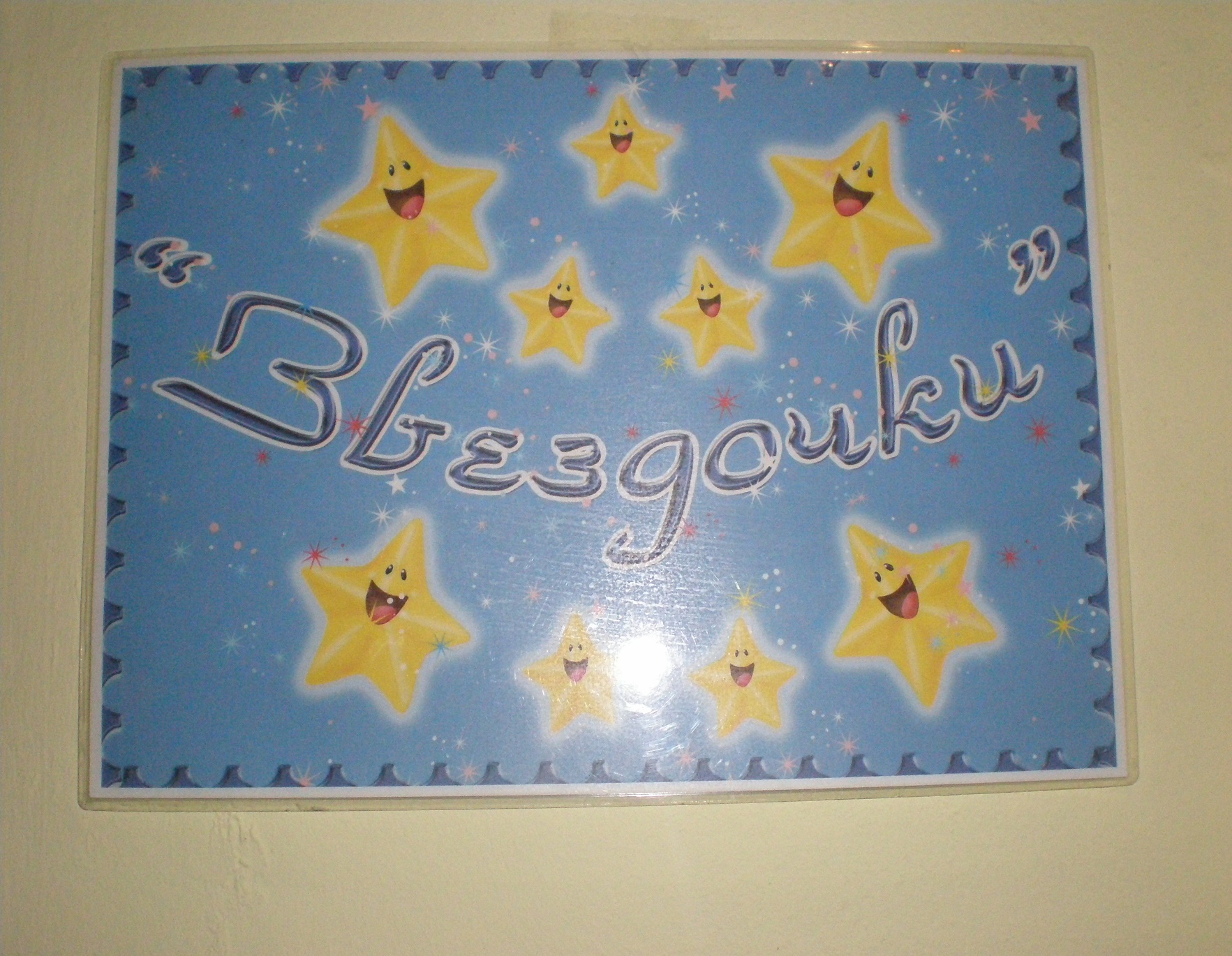